Vyhledej tyto státy v atlase a přiřaď k nim čísla:
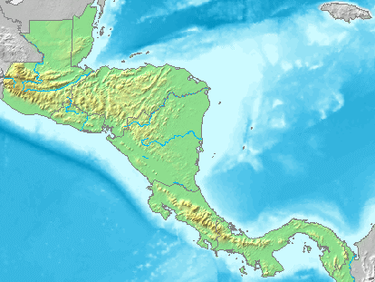 Mexiko
     Belize
     Guatemala
     Honduras
     Kostarika
     Nikaragua
     Panama
     Salvador
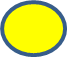 6.
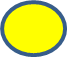 8.
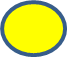 4.
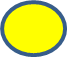 7.
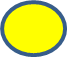 5.
3.
2.
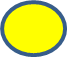 1.
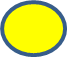 Obr.č.1
Vyhledej tyto státy v atlase a přiřaď k nim čísla:
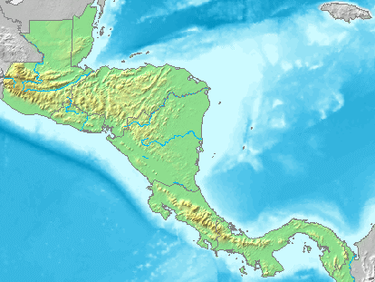 8.  Mexiko
6.  Belize
7.  Guatemala
4.  Honduras
2.  Kostarika
3.  Nikaragua
1.  Panama
5.  Salvador
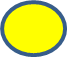 6.
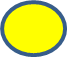 8.
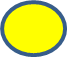 4.
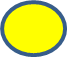 7.
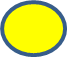 5.
3.
2.
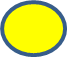 1.
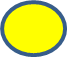 Střední Amerika
Mexiko

hospodářsky nejvyspělejší a největší stát Střední Ameriky
hospodářsky závisí na USA (americké firmy)
hlavní město Mexiko (s aglomerací 20 mil ob.)
ropa a zemní plyn, stříbro (největší vývozce)
kukuřice
původní obyvatelé indiáni, kolonizovali Španělé, dnes mestici

Guatemala, Belize, Honduras, Salvador, Nikaragua, Kostarika – chudé 
    rozvojové země , nejvyspělejší je Kostarika
závislé na vývozu kávy, banánů nebo cukru

Panama – Panamský průplav (1914)
Vyhledej tyto státy v atlase a přiřaď k nim čísla:
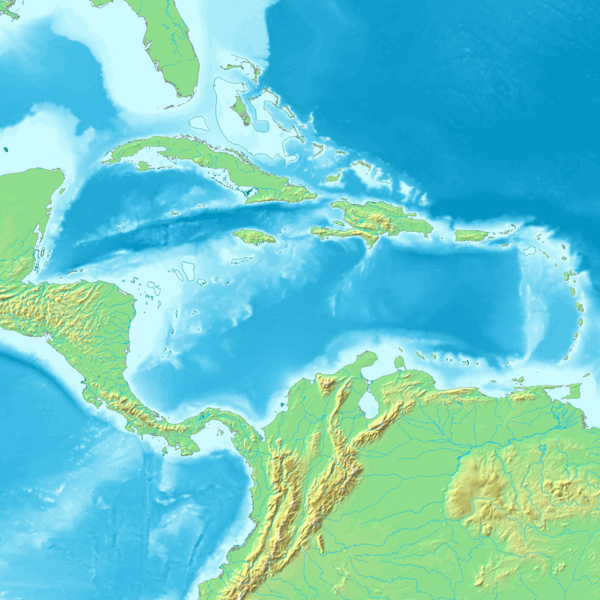 Kuba
Jamajka
Portoriko
Dominikánská republika
Haiti
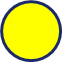 4.
3.
2.
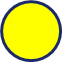 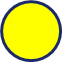 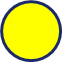 1.
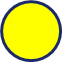 5.
Vyhledej tyto státy v atlase a přiřaď k nim čísla:
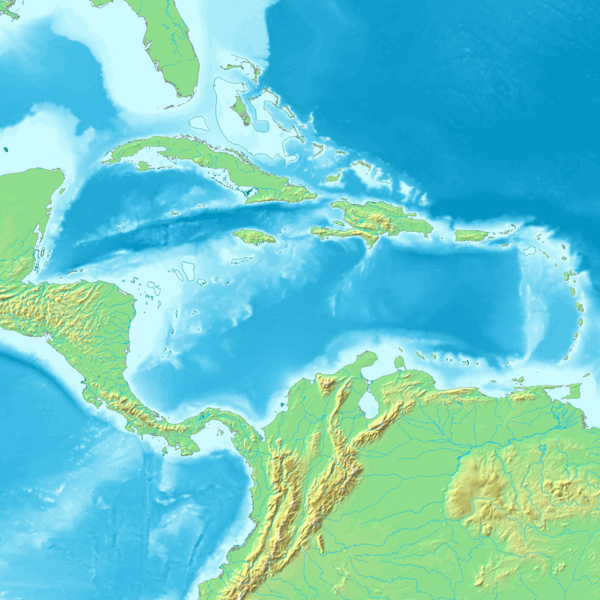 4.   Kuba
5.   Jamajka
1.   Portoriko
2.   Dominikánská republika
3.   Haiti
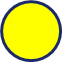 4.
3.
2.
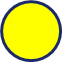 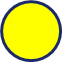 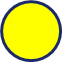 1.
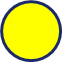 5.
Obr.č.2
OSTROVY KARIBSKÉHO MOŘE
- příjmy plynou z cestovního ruchu
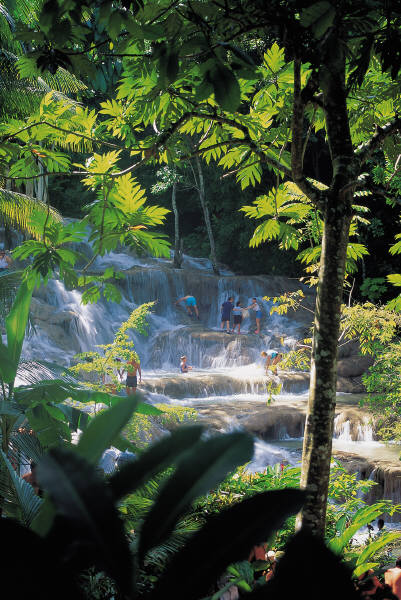 KUBA - Havana
–   největší ostrov
jedna z posledních komunistických diktatur na světě
produkce cukrové třtiny a tabáku

JAMAJKA – výroba lihovin (rum)

PORTORIKO – volně přidružený stát USA

HAITI -  nejchudší země (katastrofické
zemětřesení 2010)
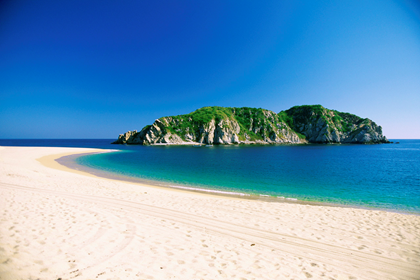